Retrospective 2017 & Future Plans
Internet	
December 
2017
Sandrine Ammann
Marketing & Communications Officer
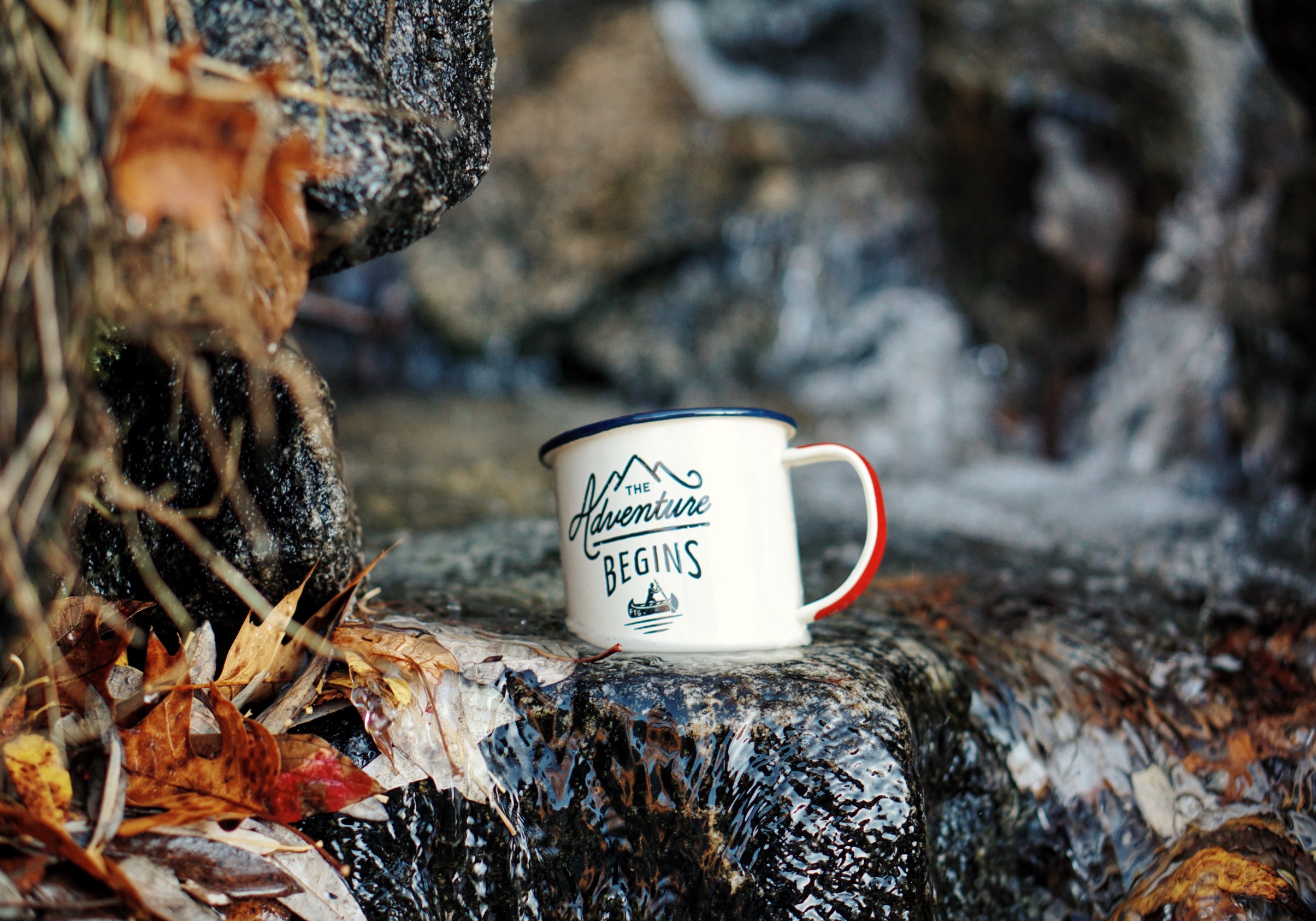 To the PATENTSCOPE search system webinar
Complex queries
Agenda
2017
Future plans

Suggestions, requests

Q&A
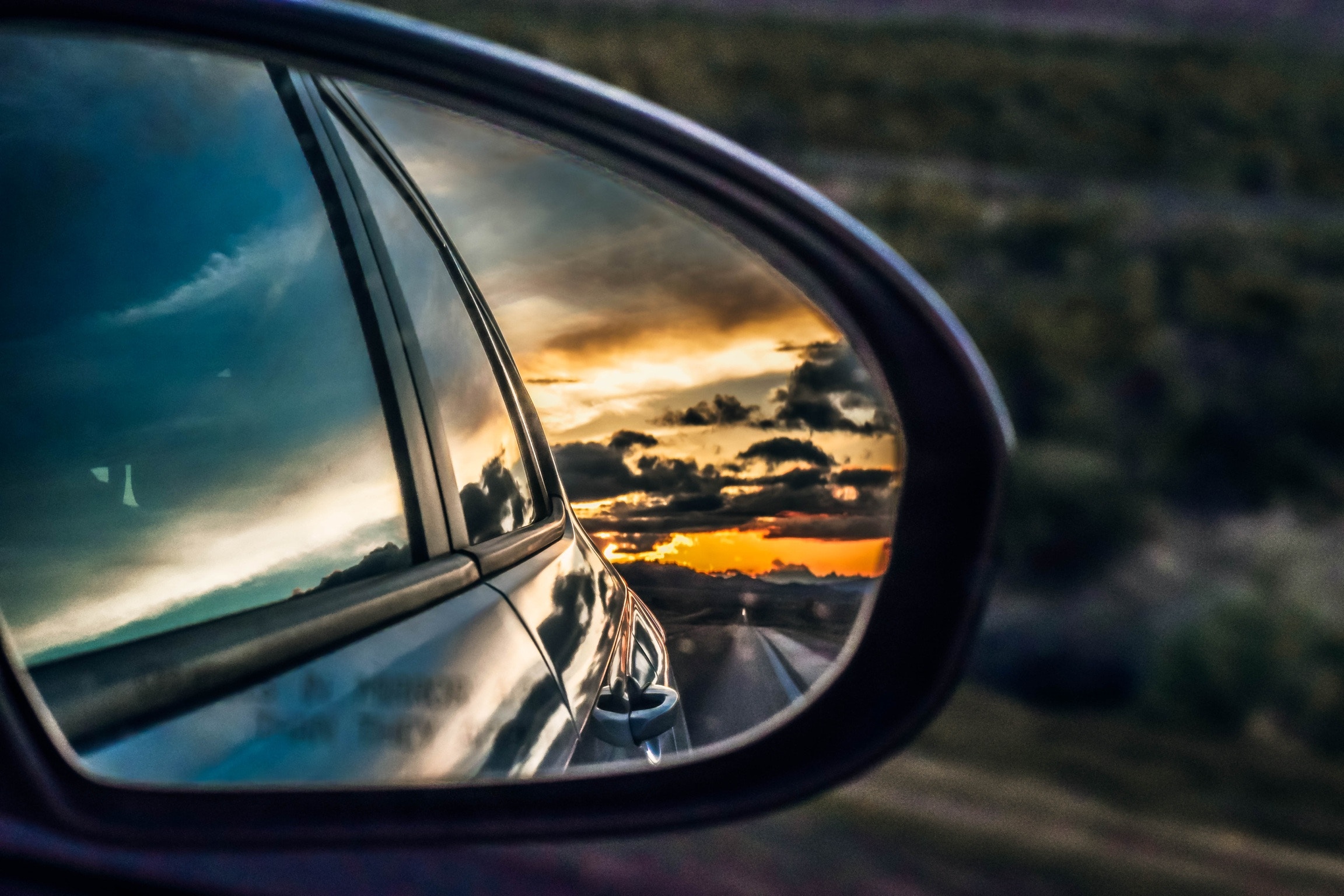 Photo by Jake weirick on Unsplash
Dossier Content
Non-confidential documents:
search reports;
office actions; 
correspondence
Dossier content
AU
CA
EU
JP
US
Dossier content
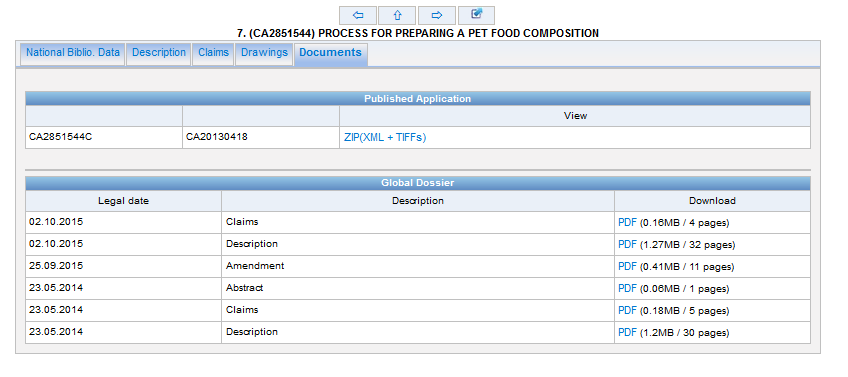 User Satisfaction Survey
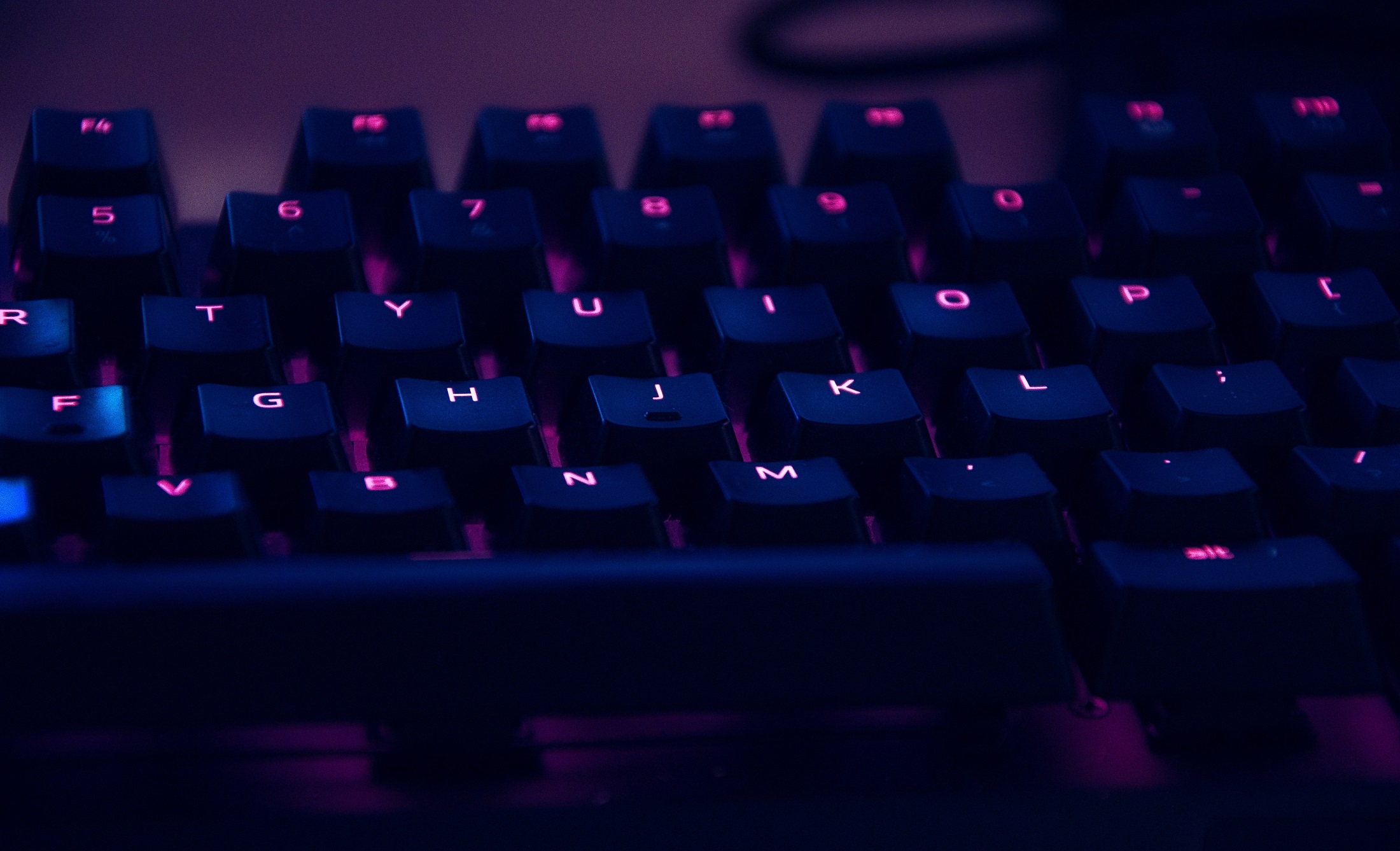 Photo by Anas Alshanti on Unsplash
10 new collections
Denmark
Australia
France
Saudi Arabia
ASEAN: 	
Brunei Darussalam
Cambodia
Philippines
Indonesia
Malaysia
Thailand
Viet Nam updated
Neural Machine Translation
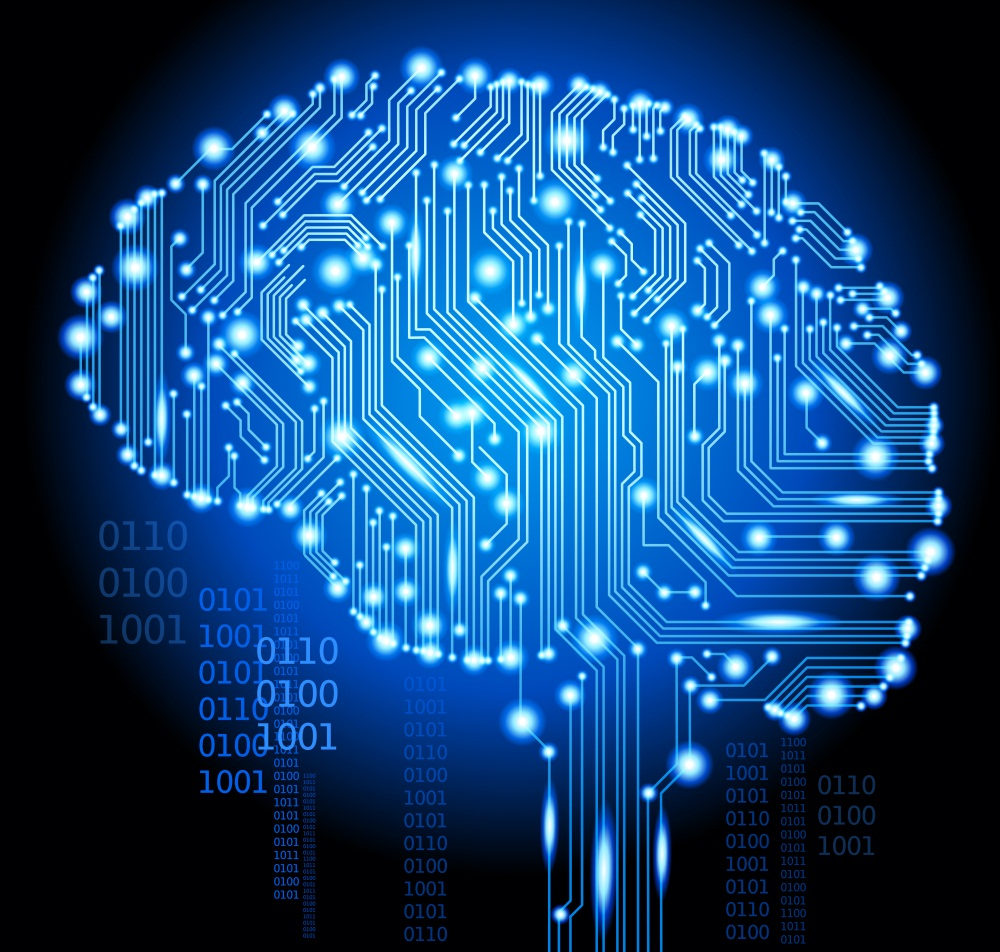 WIPO Translate
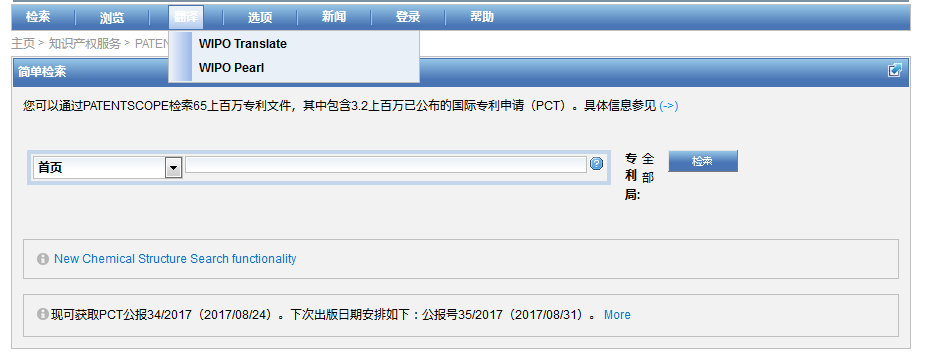 18 Language pairs
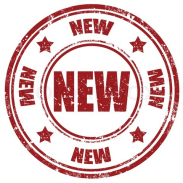 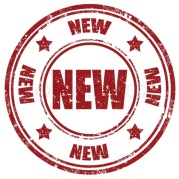 Arabic – English 	English-Arabic
Chinese – English	      English - Chinese	
French – English		      English - French
German – English	      English - German
Japanese – English	      English - Japanese
Korean – English		      English - Korean
Portuguese – English	      English - Portuguese
Russian – English	      English - Russian
Spanish – English	      English - Spanish
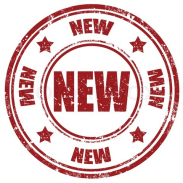 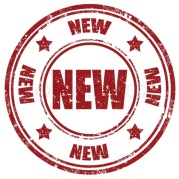 WIPO Translate: an example
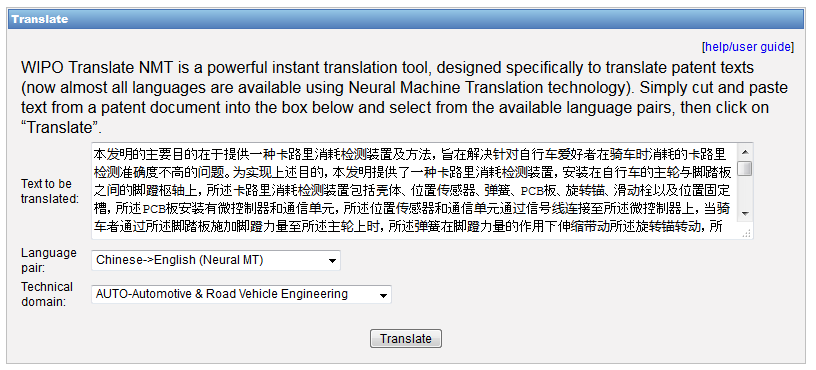 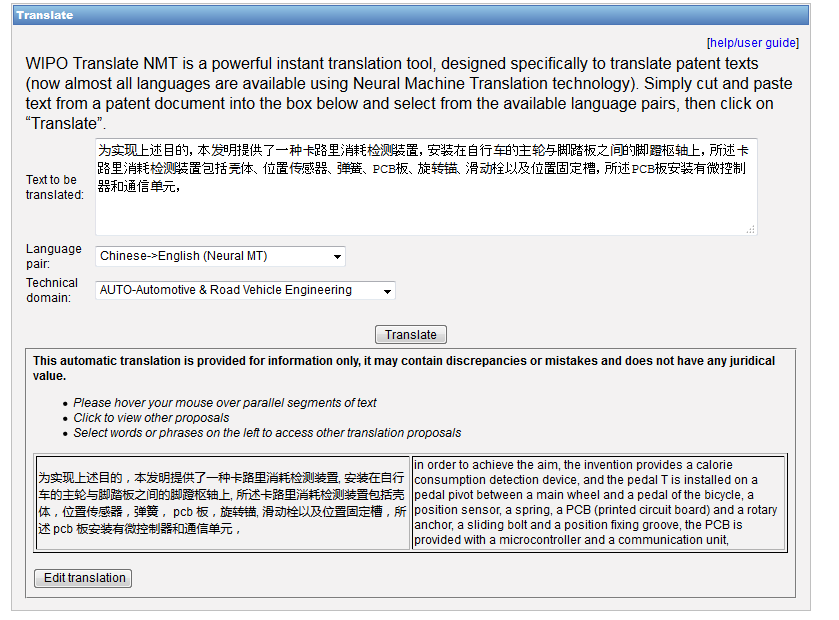 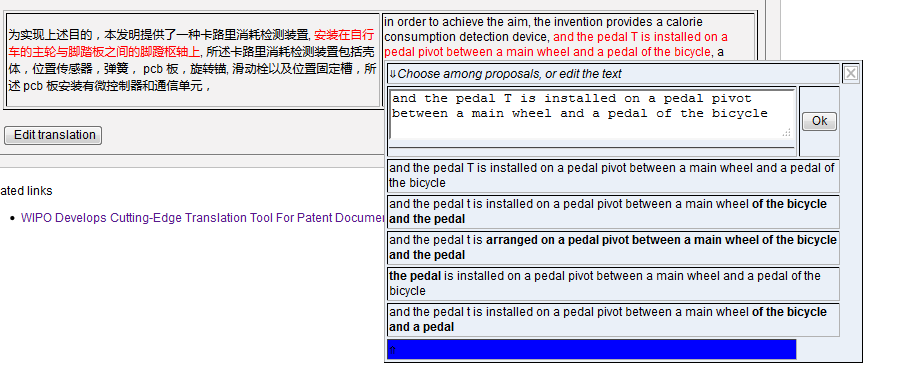 WIPO Translate: description/claims
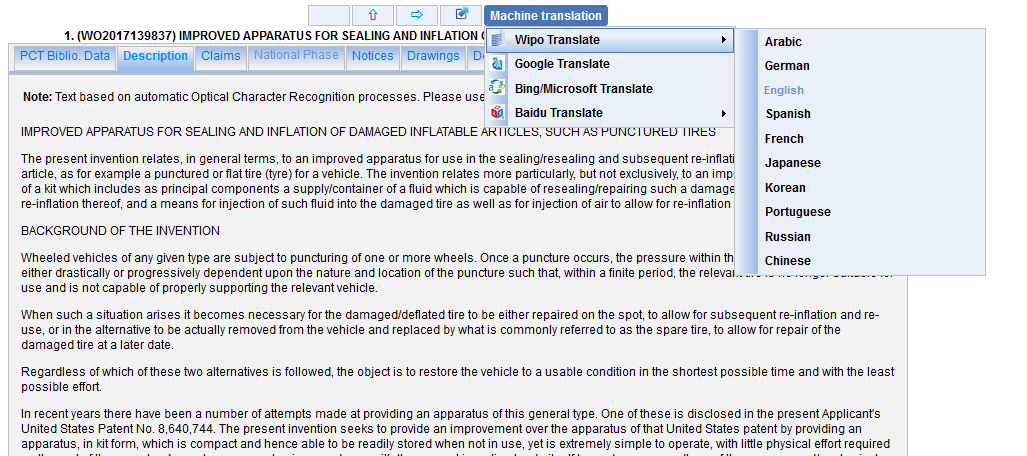 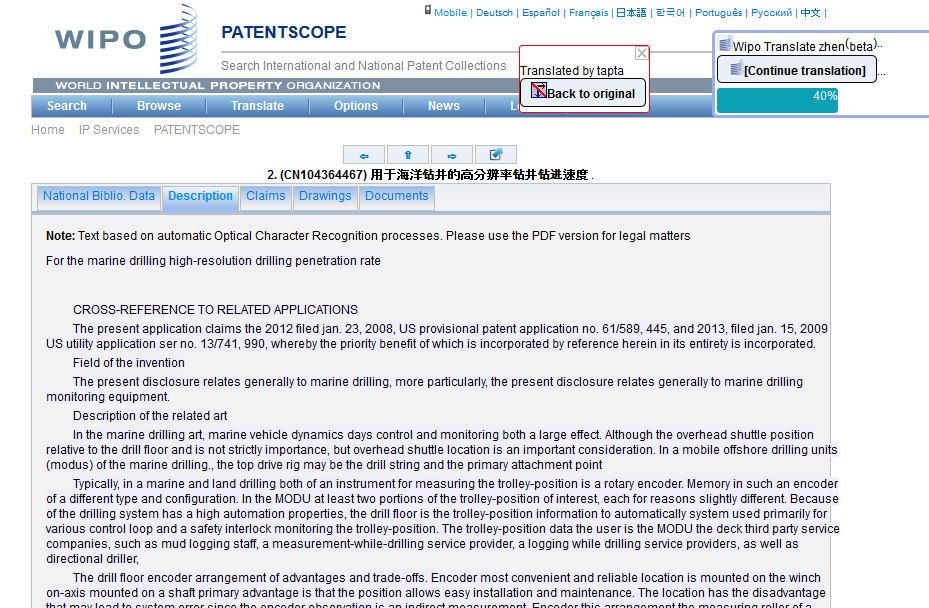 Description/claims: 18 language pairs
Arabic – English 	English-Arabic
Chinese – English	      English - Chinese	
French – English		      English - French
German – English	      English - German
Japanese – English	      English - Japanese
Korean – English		      English - Korean
Portuguese – English	      English - Portuguese
Russian – English	      English - Russian
Spanish – English	      English - Spanish
Result list
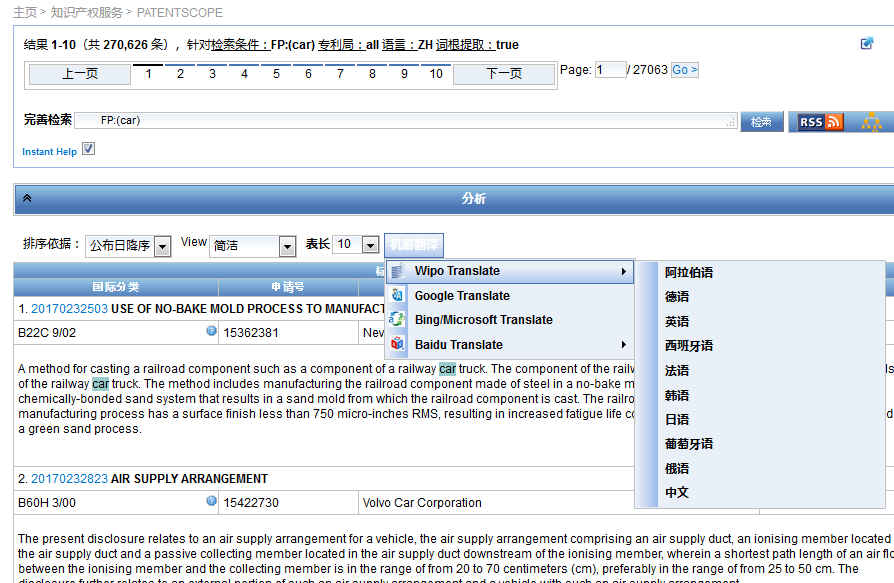 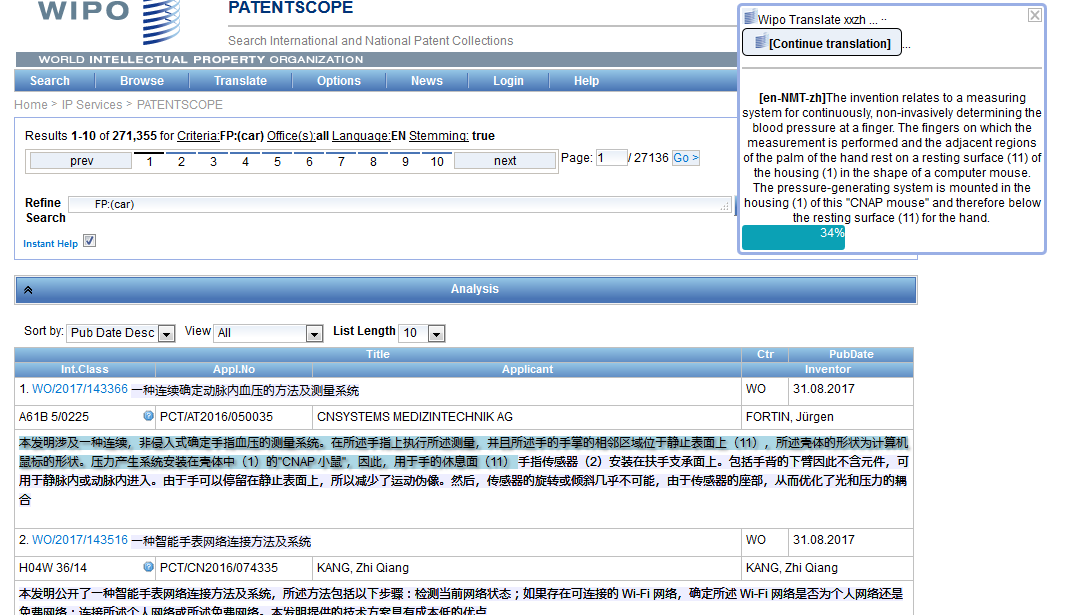 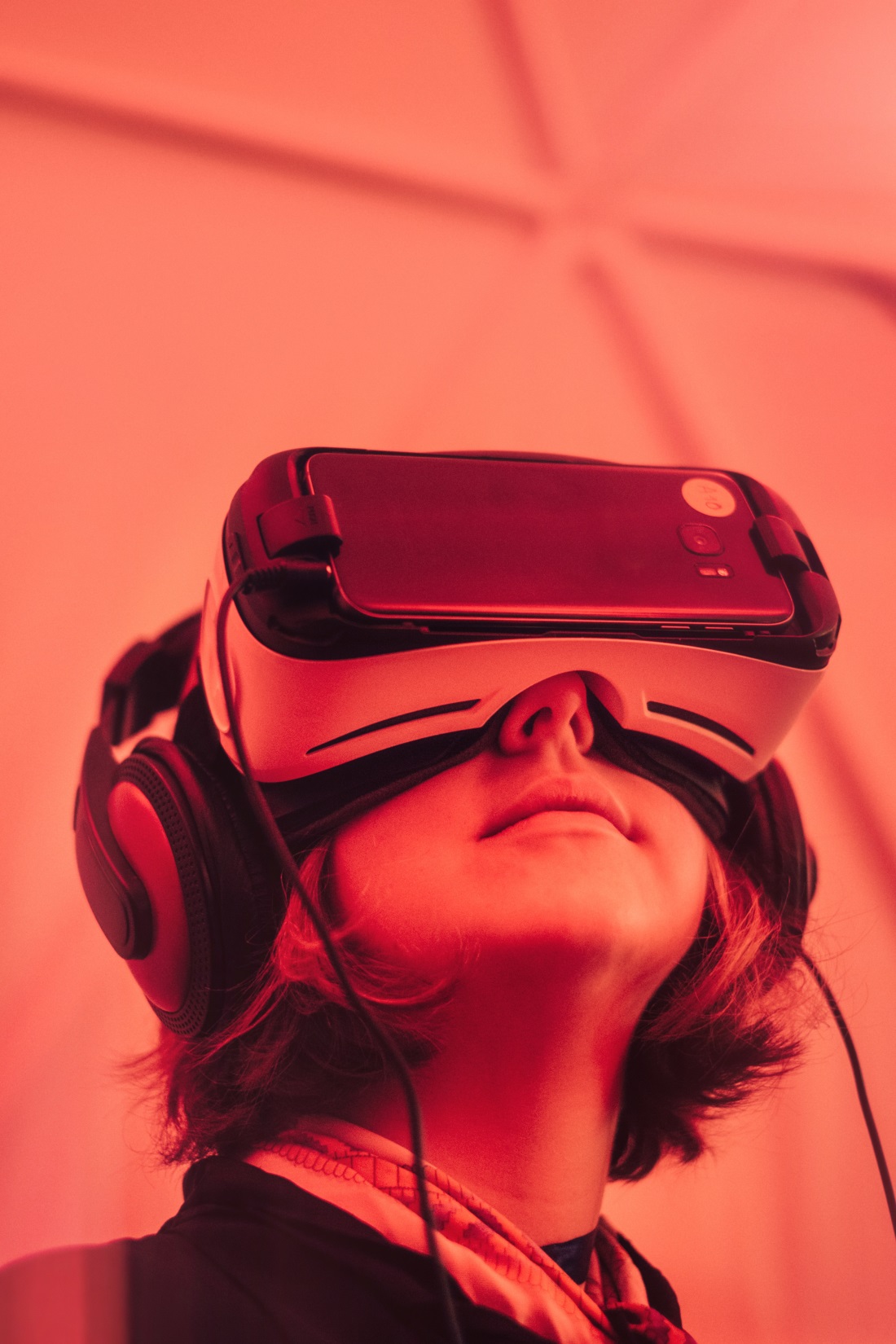 Photo by Samuel Zeller on Unsplash
WIPO Translate
On PATENTSCOPE:
Improve NMT models in Japanese, Korean, French, German, Portuguese, Russian…
Domain adaptation

Evaluate properly the impact (incl. quality estimation on SMT and NMT)
Strengthen our team
Keep monitoring technology
New Collections
Georgia
Romania
India 
Netherland
Chemsearch
New collections
New languages
New design
Responsive
Better visualization
What would you like?
patentscope@wipo.int
Future/past webinars:
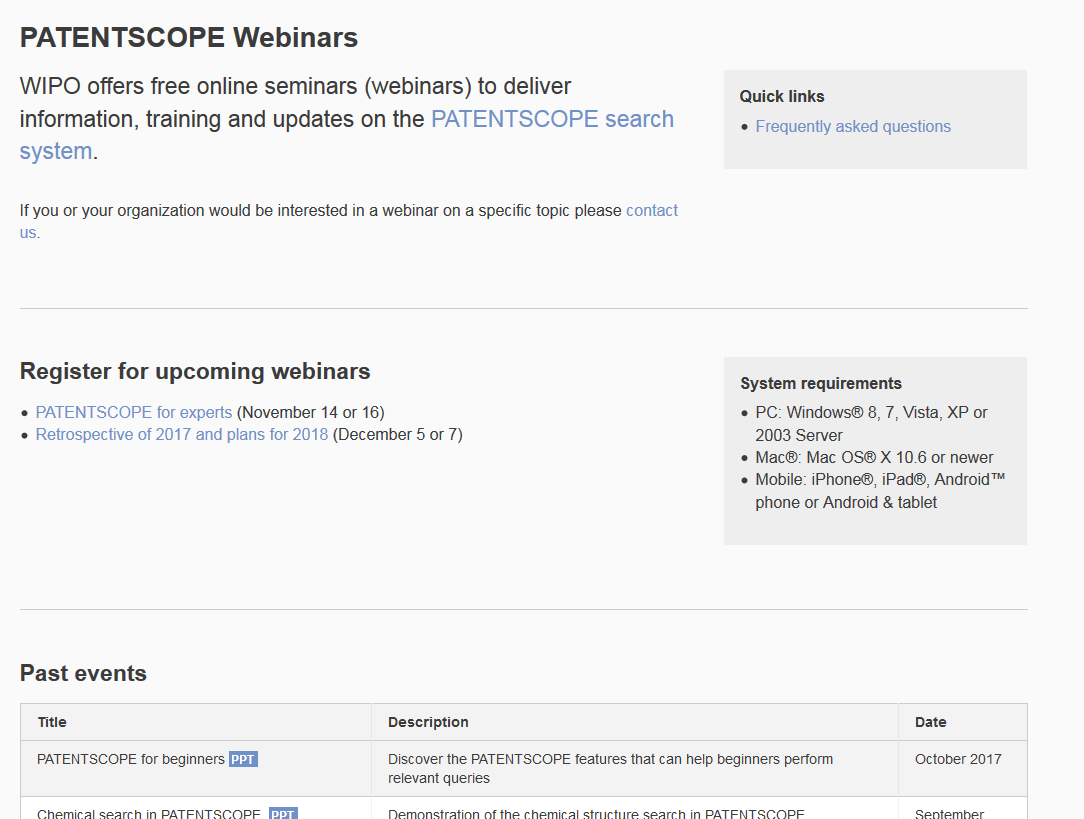 wipo.int/patentscope/en/webinar
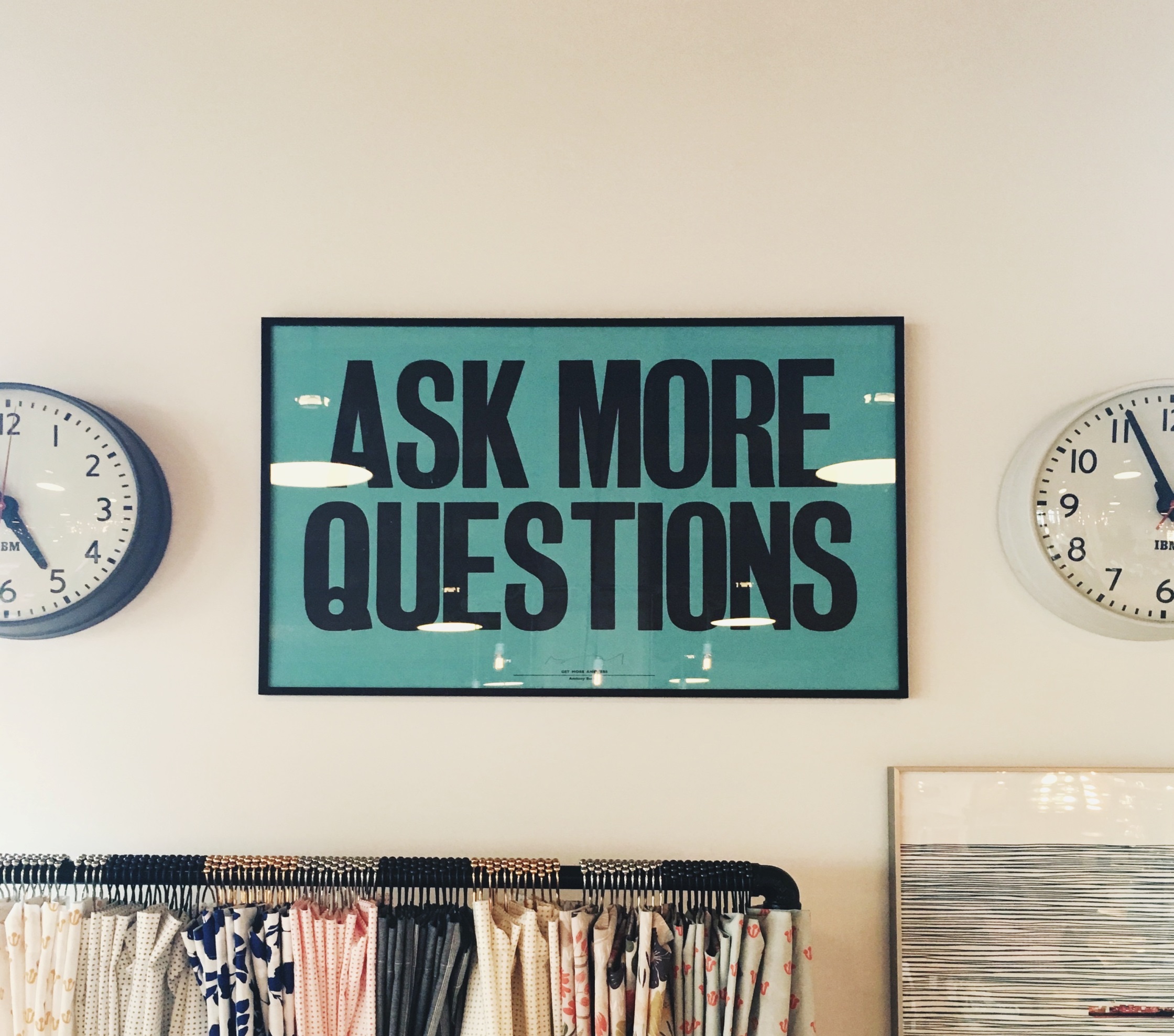 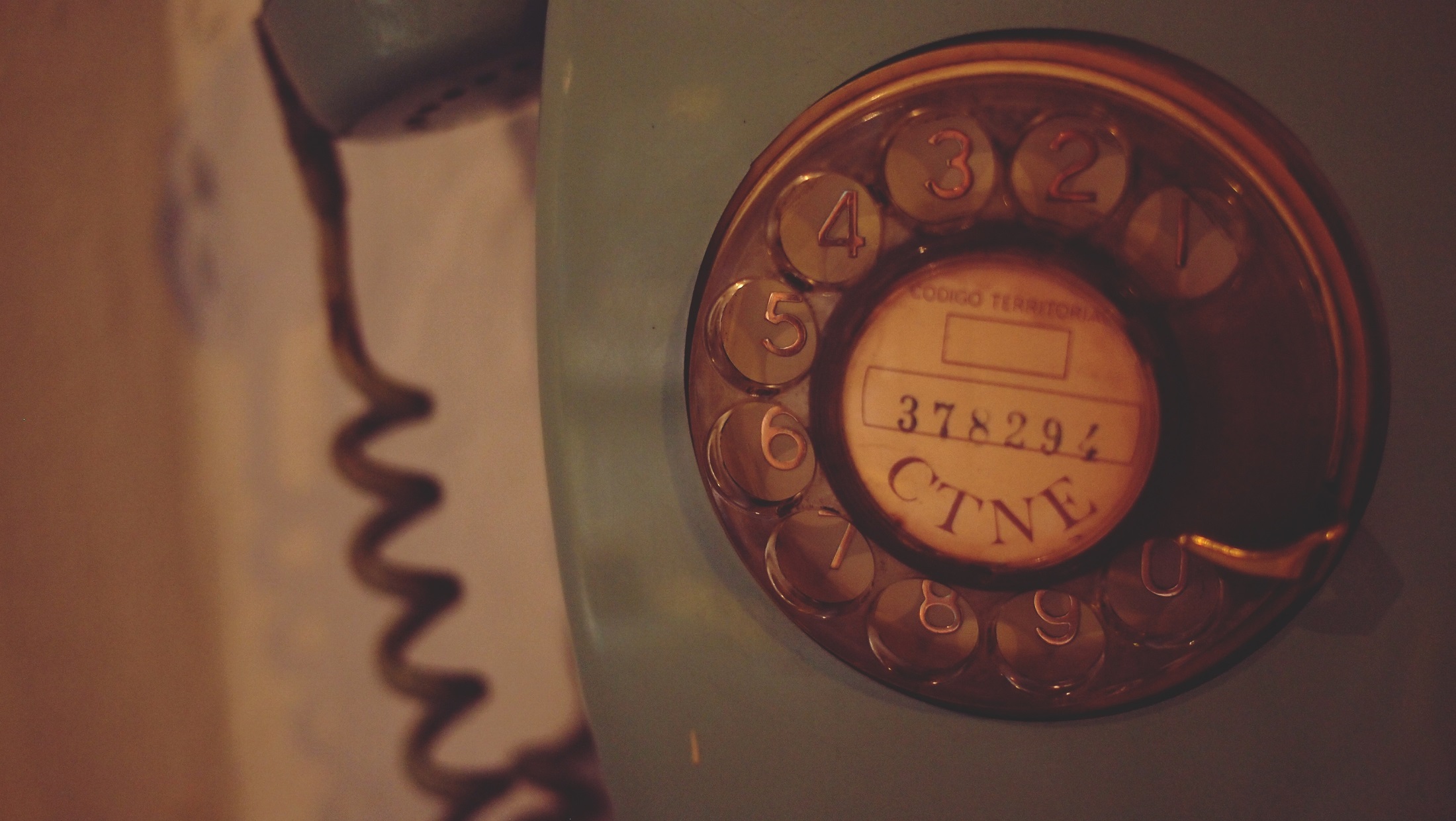 patentscope@wipo.int